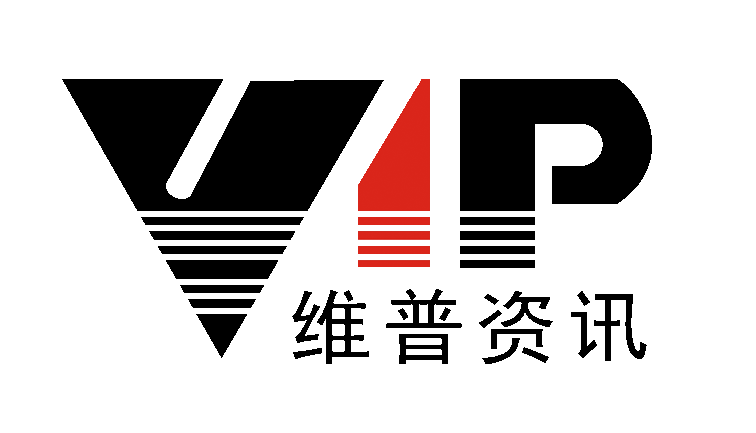 《维普论文检测系统》使用手册
01
02
产品简介
功能介绍
03
系统演示
01
产品简介
维普论文检测系统是由维普公司自主研发的论文写作辅导及管理的一站式平台。
结合了先进的数据分析、数据挖掘、数据比对等技术，通过数据再加工，成功实现了大数据运用技术在大规模文本比对领域的应用创新。
版本介绍
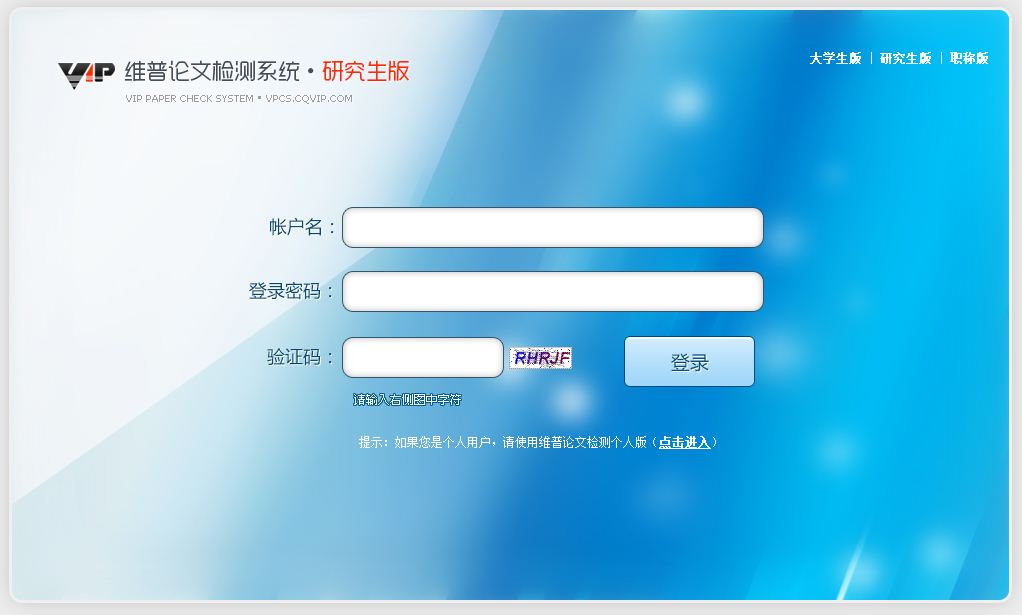 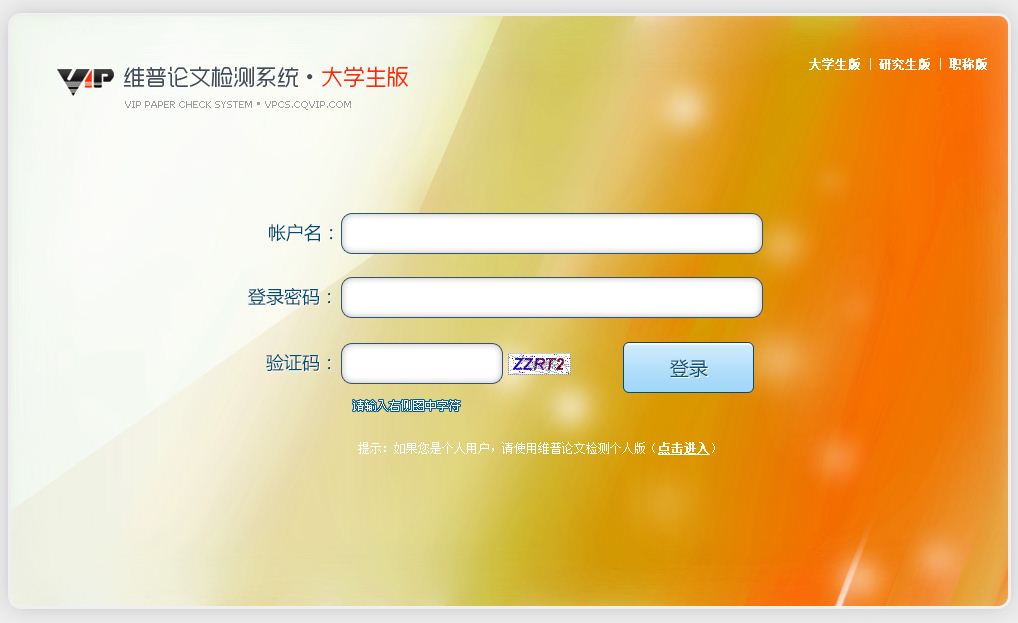 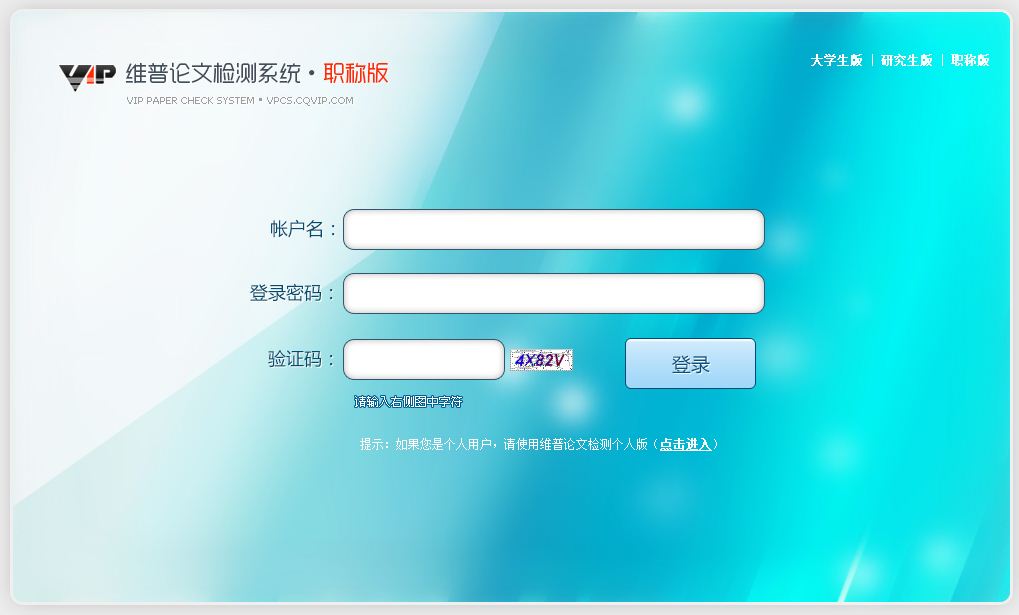 维普论文检测系统主要包含三个版本：研究生版 、大学生版、职称版。            地址：vpcs.cqvip.com
版本区别
字数
检测字数不同
研究生版15万字以内
大学生版4万字以内
职称版1.5万字以内
检测顺序不同
顺序
研究生版先比对期刊库与论文库，再比对网络资源。
本科生版先比对网络资源，再比对期刊库与论文库
产品用途
本科生、研究生论文答辩
学术职称评定
学生作业检查
01
02
03
为各大高校的本科生、研究生毕业学位论文提供把关服务。
为各大高校人事处管理部门、政府人事处、编辑部等机构提供检测服务，辅助快速发现有学术抄袭的职称候选人。
为各大本科院校、大专院校、高职院校提供学生作业检测服务（期末论文为主），严防互相抄袭。
产品优势
检测速度更快
丰富的比对资源体系
优秀的软件硬配置，保证了检测速度在同类产品中遥遥领先。
涵盖期刊、博硕、会议论文、专利等
学术资源数据与互联网资源，
云检测可利用整个互联网服务环境
提供论文检测服务（实时更新），
大大提高论文检测的精准度。
1
智能的检测技术
2
采用语义指纹比对技术，查询片断更系统，送检片断更细，可实现从段落到整句到单句到片断数的查询，甚至可以细到单个的词。
详细的检测报告
3
包括检测结论、结果汇总、结果示意图、相似片段比对详情等内容；精准展示相似内容，方便修改；提供PDF、详细报告、比对报告、简洁报告四种报告。
5
4
引文出处更科学
按权重区分，以能查询到更早的文献作为标准，体现版权优先原则。
检测指标
总相似比
送检论文与比对文献相似的部分（包括参考引用）占整个送检论文的比重。总相似比=
复写率+引用率
02
04
03
01
引用率
自写率
送检论文中被系统识别为引用的部分
占整个送检论文的比重（引用部分指正确标
注的参考引用文献） 。
送检论文中剔除雷同片段和引用片段后占整个送检论文的比重 。
复写率
送检论文中与检测
范围所有文献相似的部分
（不包括参考引用部分）占整个送检论文的比重 。
02
功能介绍
功能不是目的，体验才是真理。
主要功能
功能特点
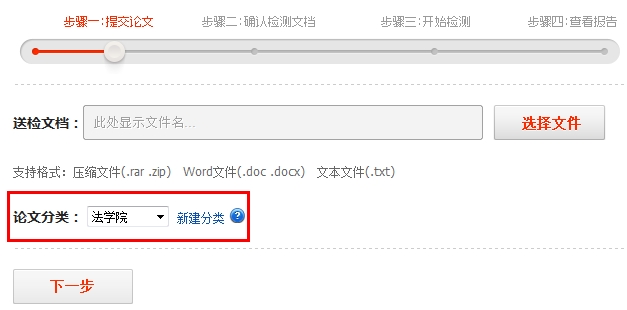 送检论文分类管理
提交论文后可选分类，对论文及报告管理。
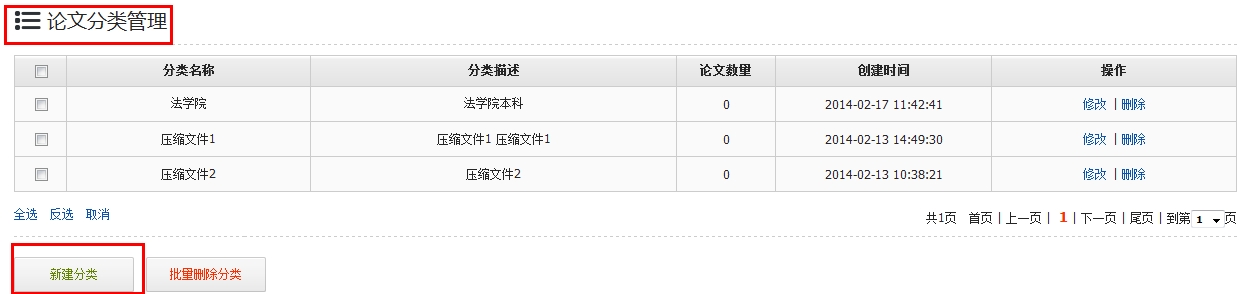 功能特点
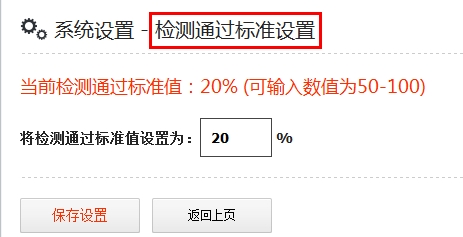 检测通过标准设置
用户可以根据检测严格度自定义检测通过标准。
比如学校要求20%以下为通过标准，可对此进行设置，检测某篇文章后，高于20%则显示未通过。
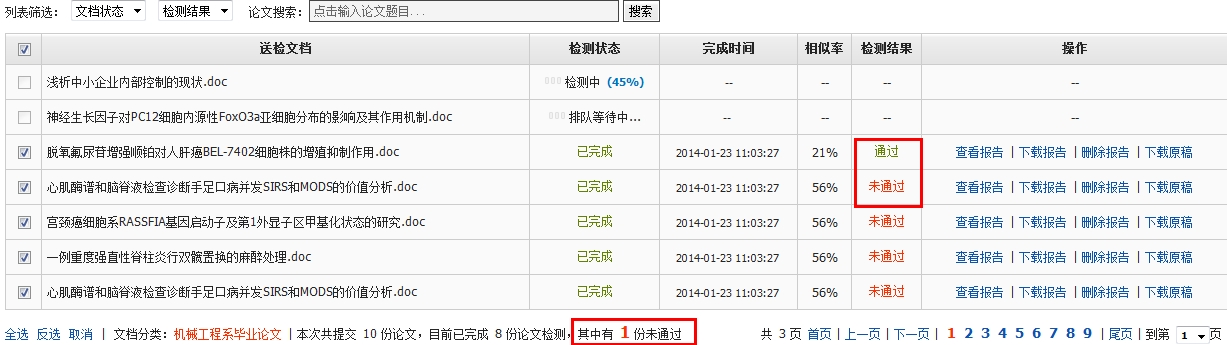 功能特点
自定义范围比对
提交一定数量的文章进行互相比对检查是否存在抄袭现象，可用于同班甚至同年级等小范围内的毕业论文的检查。例如：提交包含十篇论文的压缩包，十篇论文互相比对，生成小范围内互相比对的详细报告。
比对结果是否通过，可根据学校对学生互相抄袭的严格度自定义。比如互相抄袭超过30%不予通过。
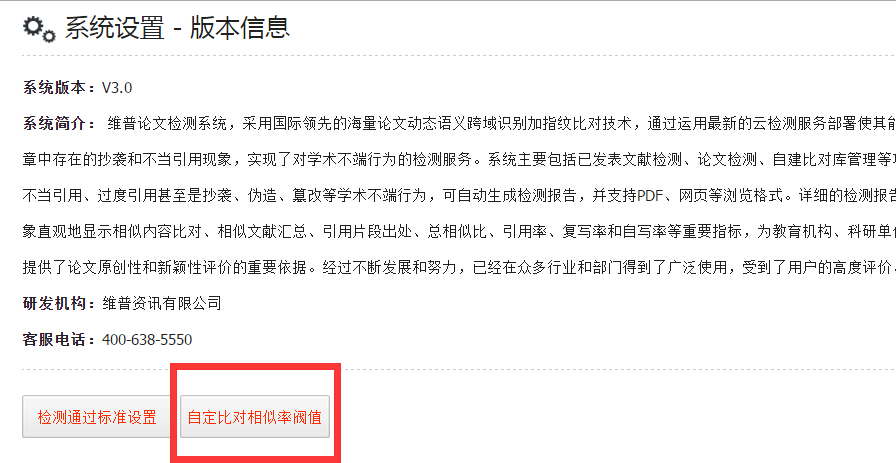 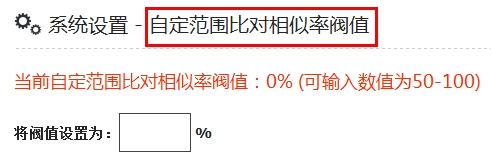 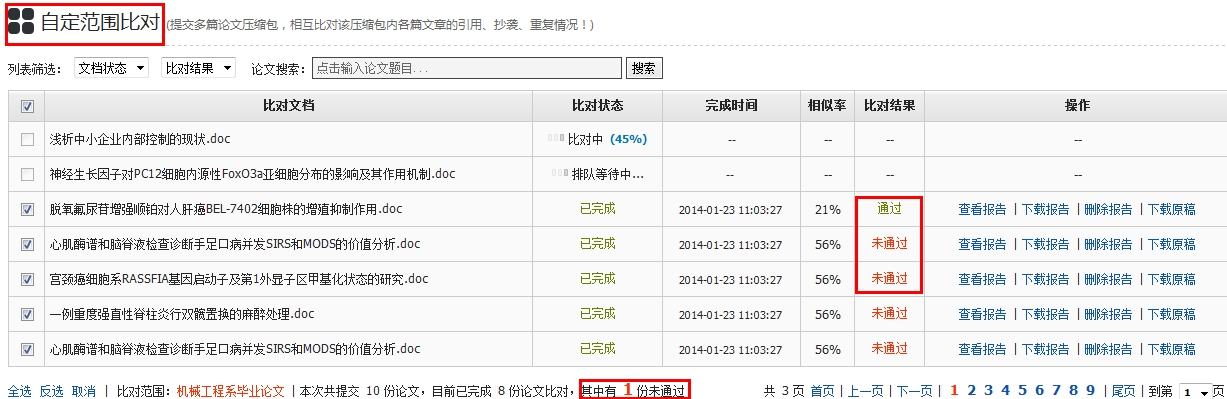 03
系统演示
手把手带你玩转论文检测系统。
系统演示
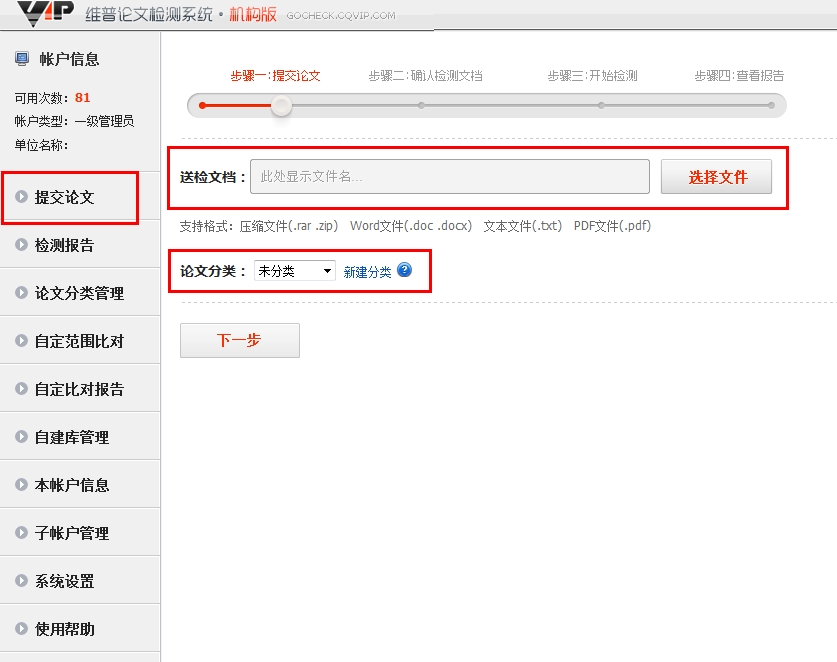 第一步：提交论文
提交论文后，可选择论文分类，方便后期管理。
系统演示
第二步：确认检测文档
确认计费后，点击下一步。
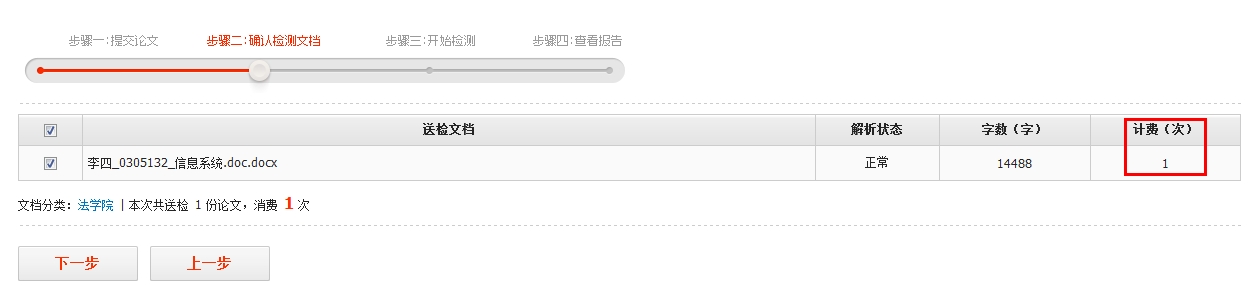 系统演示
第三步：选择比对数据库范围
数据库可根据具体需求进行选择。
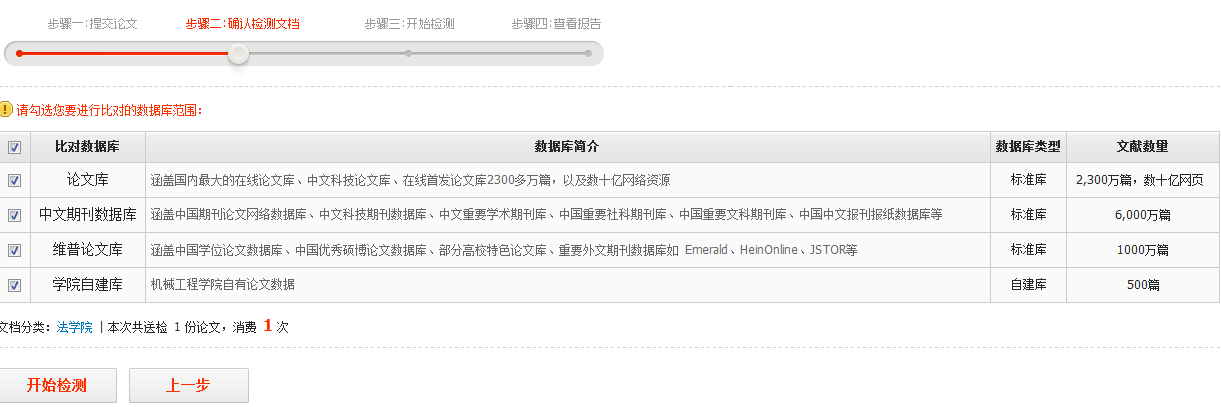 系统演示
第四步：开始检测
在排队的过程中，也可以继续提交论文。
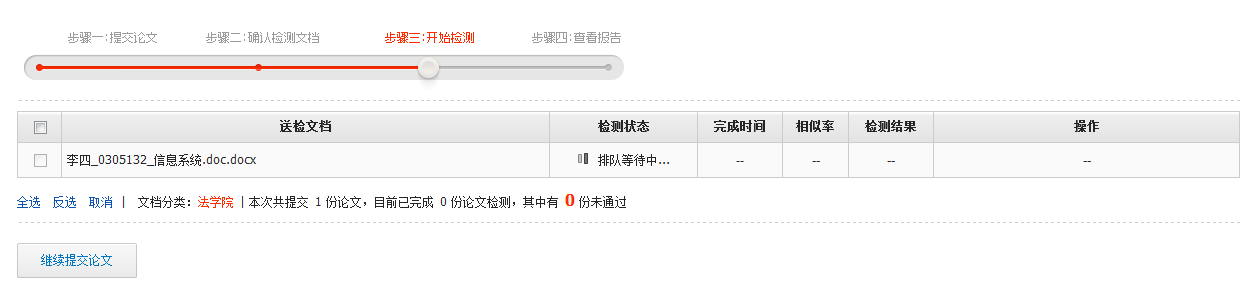 系统演示
检测报告可以在线查看和下载保存。
检测报告包含简介报告、比对报告、详细报告及PDF报告。多种呈现形式，方便适用于不同情况。
第五步：查看报告
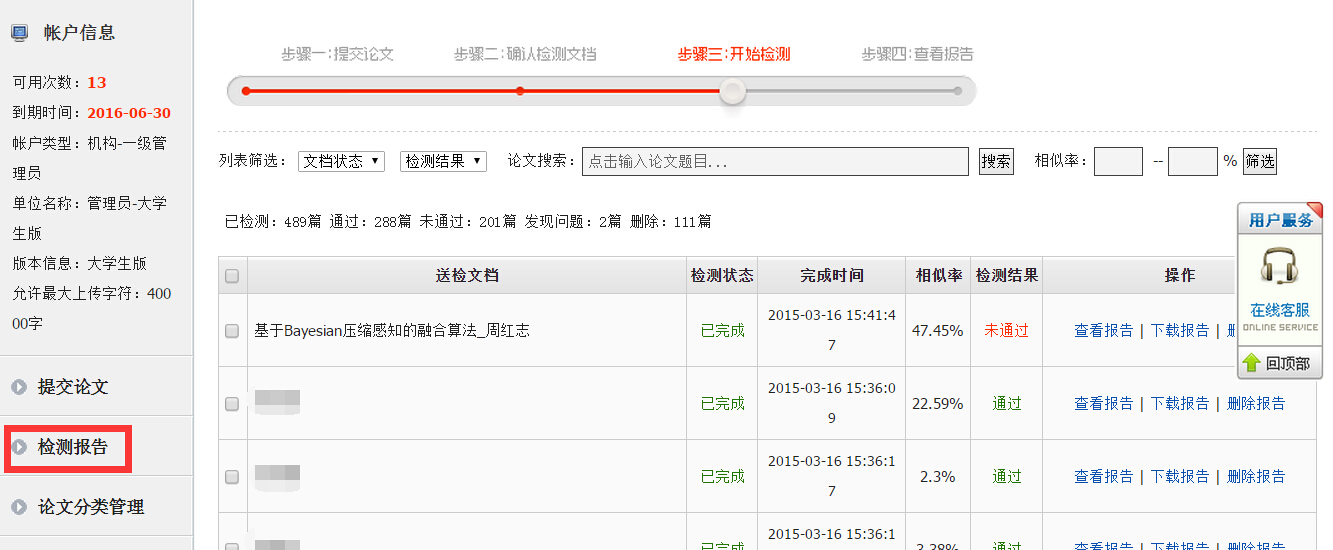 系统演示
红色表示被检出相似的片段，右测会注明具体一个片段的相似比，以及该片段和相似片段，出处等信息。
比对报告
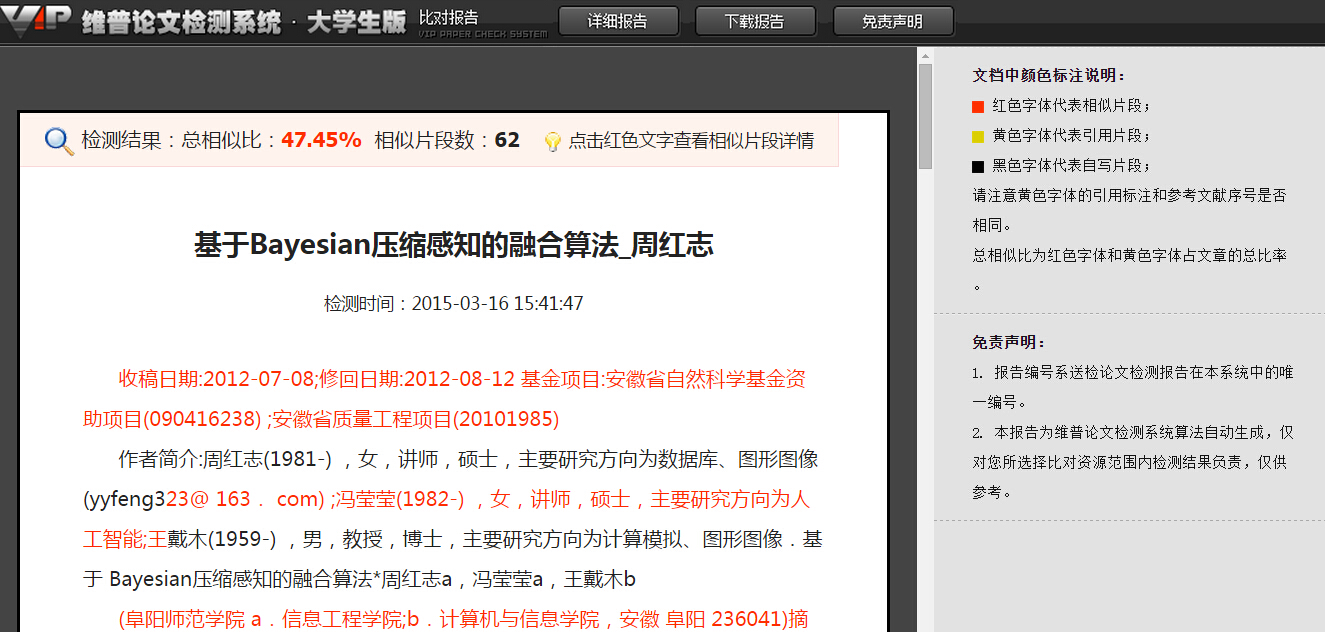 系统演示
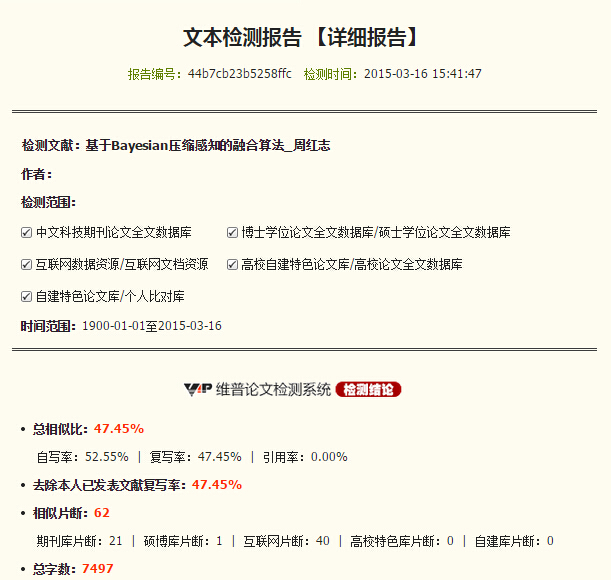 详细报告
可查看和下载完整的整体报告。整体报告可看到更加详细的信息。
系统演示
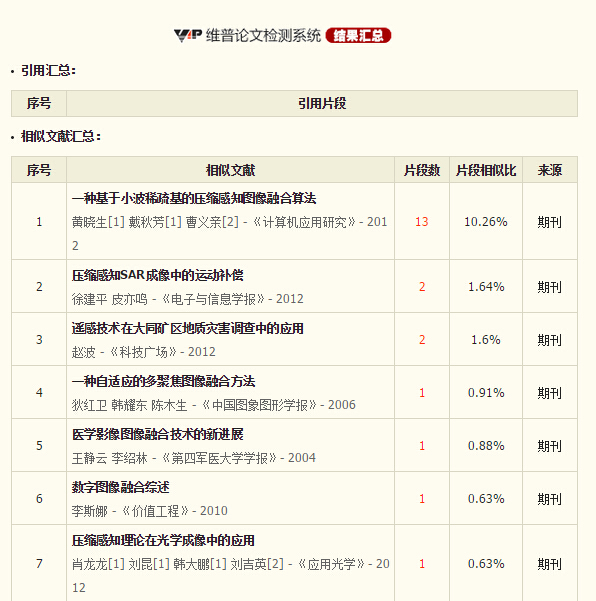 相似文献列表
右侧展示相似文献的片段数与其所占比率。
系统演示
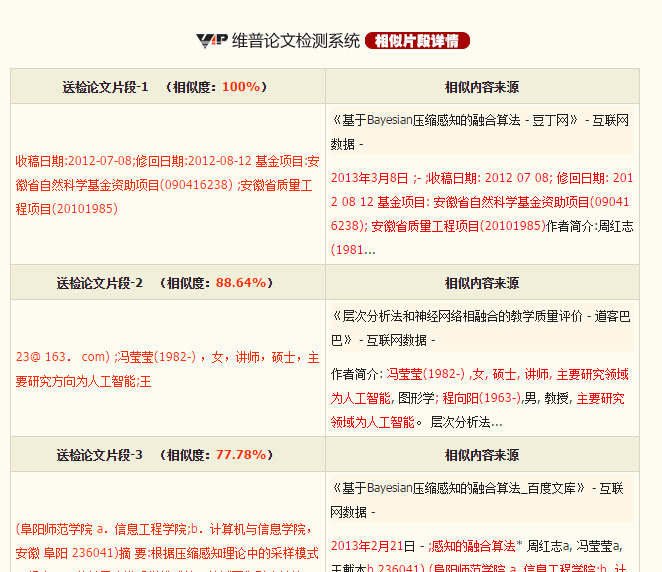 相似片段详情
从标题、作者、机构、年份等多维度详细标注相似内容来源。
联系我们
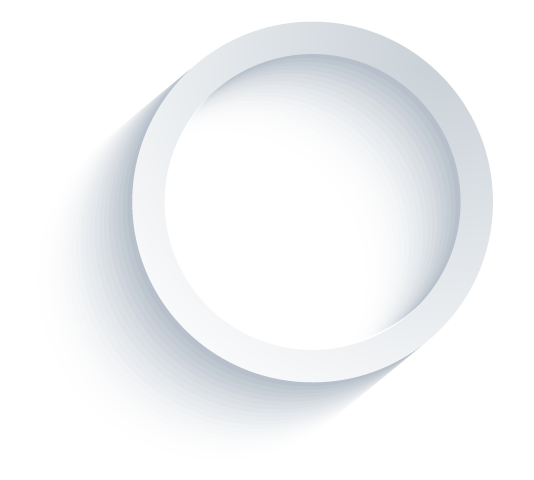 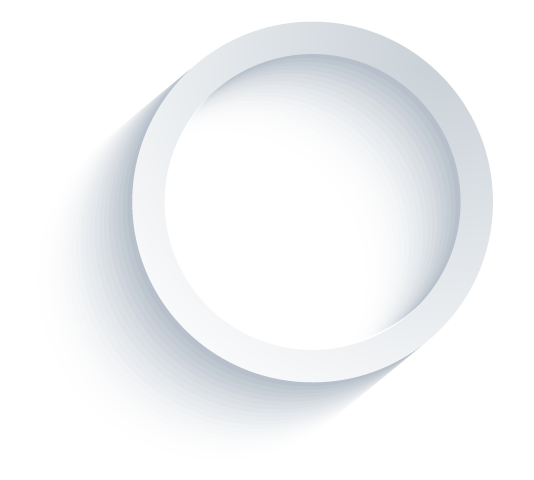 重庆维普资讯有限公司
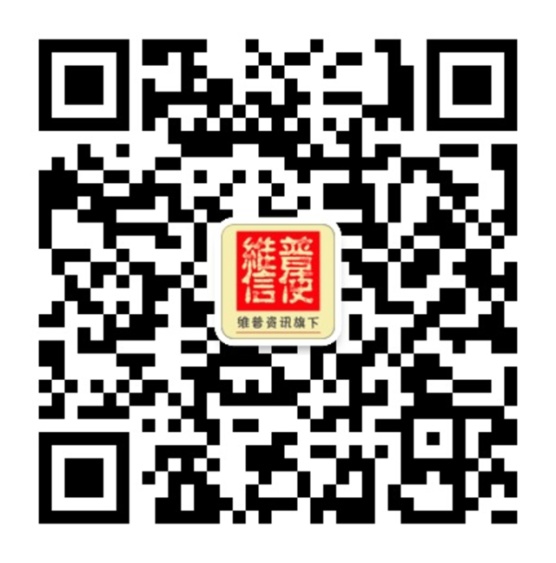 技术服务热线：400-638-5550
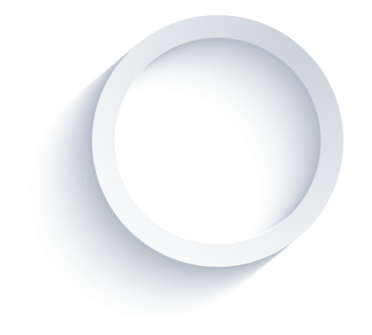 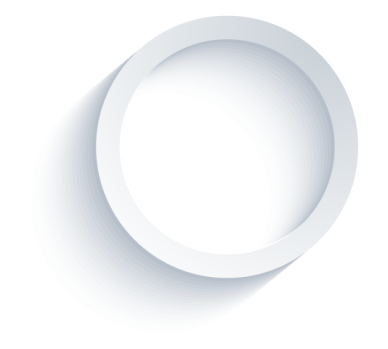 [Speaker Notes: 最后，欢迎各位同学关注维普的订阅号--维普信使。添加名称或者扫二维码都是可以的。系统会定期推送一些大家感兴趣的话题，也会提供详细的有关系统的功能使用讲解。最后，我们还会通过微信举办各种大赛，奖品十分丰厚，只要参与都有机会获得礼品，希望同学们能经常关注我们的订阅号。]
THANKS!